Head-Mounted Display Visualizations to Support Sound Awareness for the Deaf and Hard of Hearing
Dhruv Jain et al. 2015

https://homes.cs.washington.edu/~djain/
[Speaker Notes: Upon googling the first author’s name, I see that he is at the University of Washington, but looking at the paper in 2015, he was at the MIT Media Lab for his Master’s degree. 
On his website, he says he is making new communication mediums for deaf people]
[Speaker Notes: First, I will play a video of the system so that everyone has some context]
Introduction
People who are Deaf or Hard of Hearing (DHH) may rely on speechreading
Have to know where to look
Prior visual aids focus on alarms, doorbells, etc.
Not on conversational partners
Authors explore a head mounted display (HMD) approach to help people follow along
Explored several design dimensions
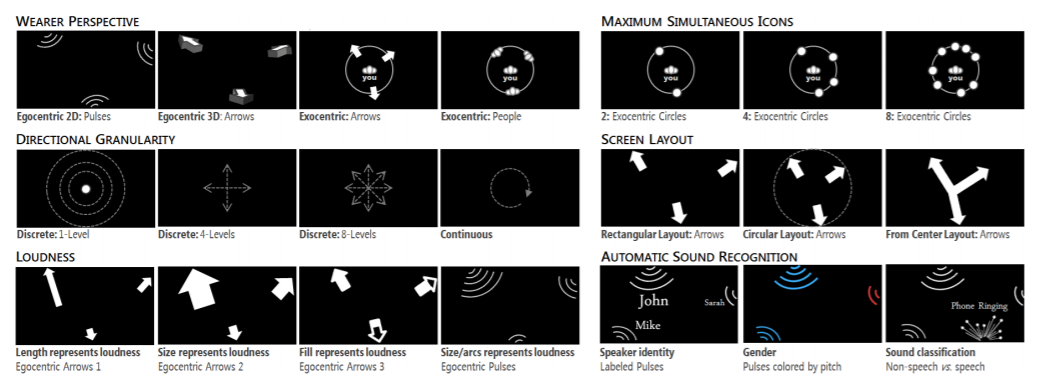 [Speaker Notes: Note – only submit slides to class. I am technically not requesting permission from the authors to do this right now, so this is just for in class.]
Introduction
Design probe study with 24 DHH
Exploratory study with HMD with 4 DHH
[Speaker Notes: Purposely leaving results out for now because I will be talking about them in detail as I get to that point in the paper]
Background: Communication Strategies and Sound Awareness
Use gestures, two-way note taking, speech reading
Different communication behaviors:
Maladaptive – avoiding conversation
Adaptive – can you repeat that? Explain hearing loss, repositioning
Using hearing aid or cochlear implant does not mean no speechreading
Useful to identify sounds in the environment
This is left for future work
Background: Hearing Aids and Cochlear Implants
Employ digital signal processing
Noise suppression, dynamic gain control, directional microphones
Amplify sounds in the direction of the listener
But doesn’t help with localization
Background: Visual and Tactile Sound Awareness Approaches
Wrist worn localization by Kaneko et al.
But requires people to look away from conversation
Haptics are promising, but nascent, they are exploring audio
Automatic Speech Recognition
Far from a solved problem
Sony created Access Glasses for the movies
But the captions are prewritten
HMD with interpreter
Visual competition with visual surroundings and interpreter
[Speaker Notes: Notice how all the work is addressed, but they explain why their approach is addressing existing challenges]
Background: Augmented Reality
Visual imagery overlays real-world objects
While plenty of work in HMDs
Could not find guidelines for displaying peripheral visual cues
Design Goals
Localize sound
Glanceable
Responsive
Augment, not substitute
360 degree sensing
Adaptable

Created 8 high-level design dimensions
[Speaker Notes: Using related work and their own experience with people with hearing loss, came up with these design goals
Speaker recognition, real-time captions, topic analysis, descriptive conversational statistics, emotion interfaces]
1. Wearer Perspective
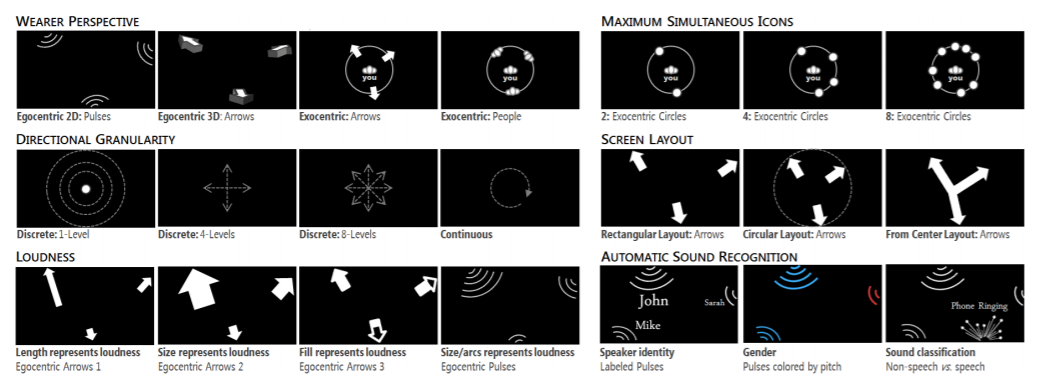 [Speaker Notes: 2d vs 3d in egocentric. Exocentric you are represented, ego is first person]
2. Directional Granularity
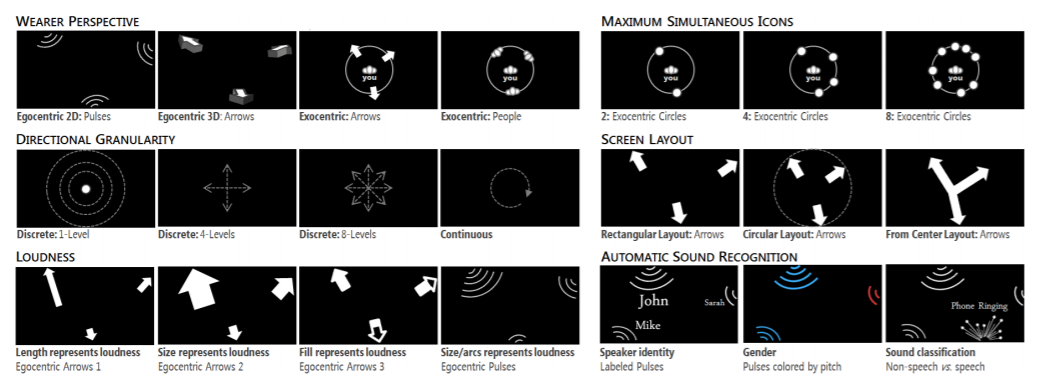 [Speaker Notes: 1 – shows sound is occurring, not location, 4 option, 8 option (45 degrees), continuous is literally anywhere]
3. Loudness
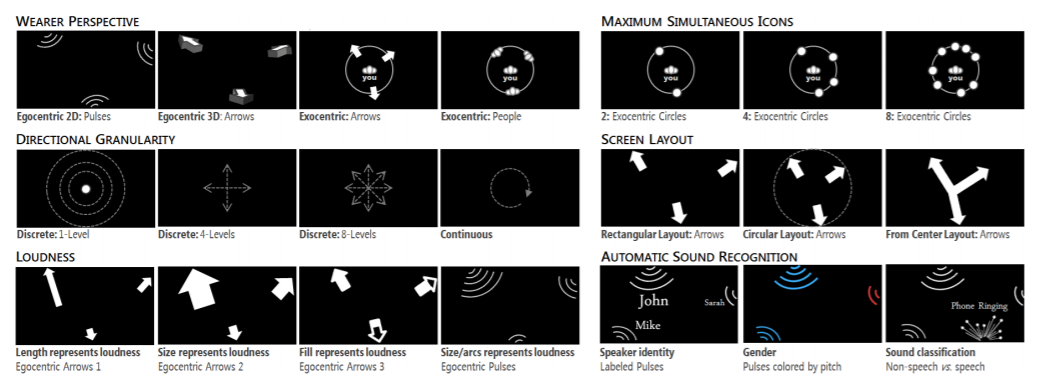 [Speaker Notes: Showed four different types of loudness, length, size, fill, size of arcs]
4. Sound Indicator Icons
Egocentric: Explored pulse, arrow, and finger (not shown)
Exocentric: Explored arrows, people, and circles
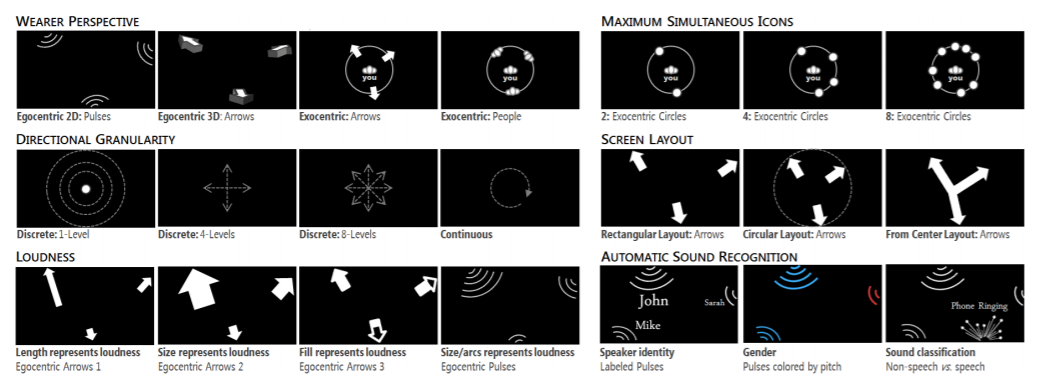 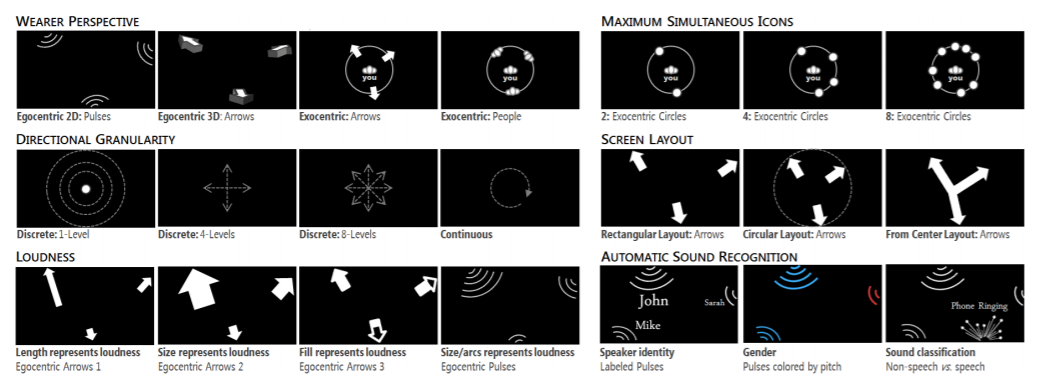 5. Maximum Simultaneous Icons
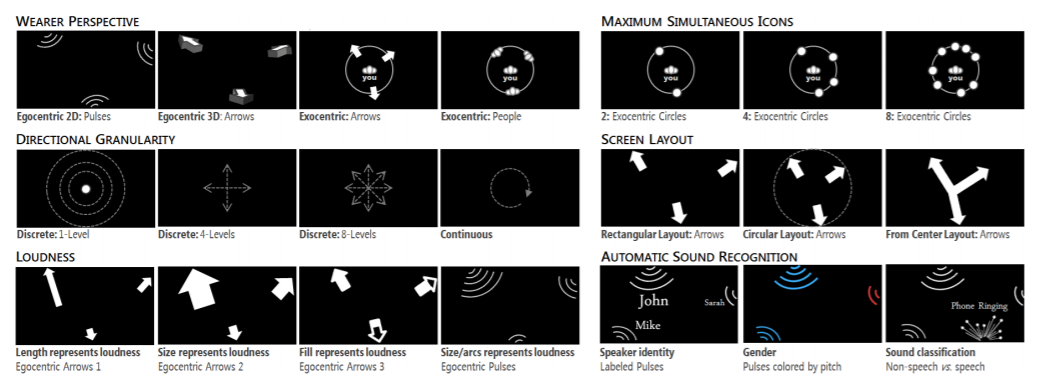 6. Screen Layout
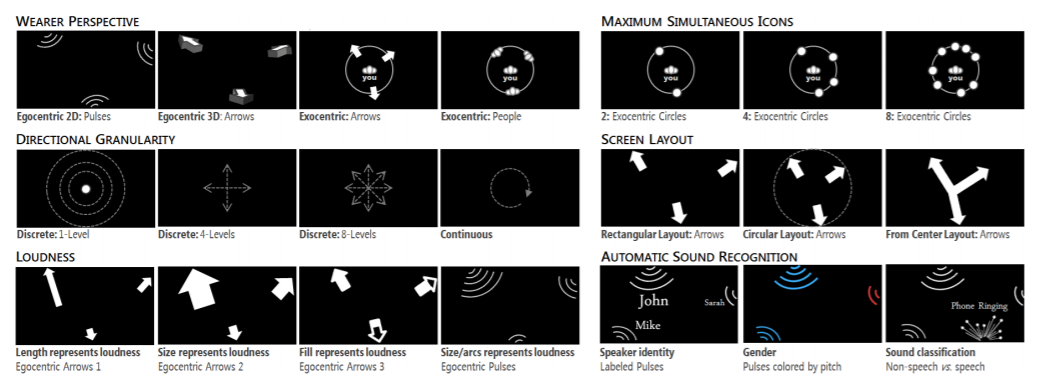 7. Conveying Sound Source
Not pictured, but whether arrows:
Point toward sound source (toward speaker)
Point away from sound source (away from speaker)
8. Automatic Sound Recognition
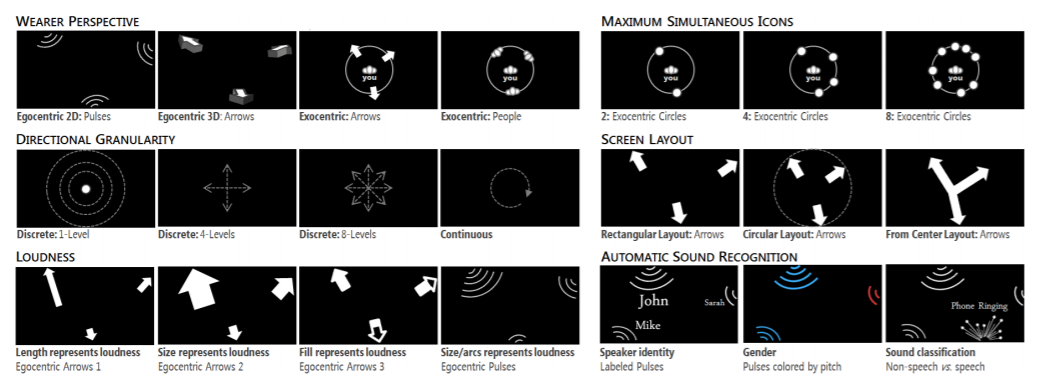 [Speaker Notes: Names, gender, classification of speech versus non speech]
Study 1: Design Probe and Evaluation
24 people (12 female)
23-76 years old (average 38.1)
20 profound hearing loss, 4 at least moderate hearing loss
12 congenital hearing loss, 7 early childhood
7 cochlear implants, 8 hearing aids
19 used lip-reading
Study 1: Design Probe and Evaluation
iPad showing a powerpoint presentation
Show the breadth of ideas
Medium fidelity Google Glass application
Show the proof of concept
Semi-structured interview
9 verbal
15 two-way chat
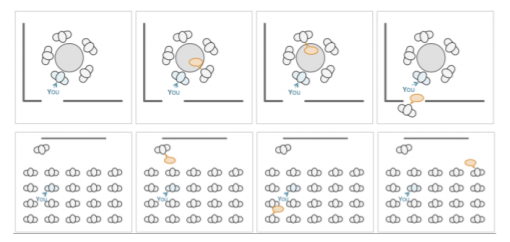 [Speaker Notes: First author is hard of hearing, and picked two difficult scenarios. Meeting table the classroom]
Study 1 Procedure
Part 1: demographics, challenges, how participants address them, background with technology
Part 2: Showed glass application and PowerPoint

Asked for open ended feedback
Asked which scenarios were on glass to assess engagement
Asked for ideal designs
Changed the ordering of each type of design to avoid bias
[Speaker Notes: I can talk about counterbalancing in class

Video and audio recorded these sessions, two researchers coded (or labeled) all of the interviews
Tabulated people’s preferences for each type of design]
Study 1, Part 1 Findings
Participants confirmed group conversation issues
Use hearing aids, captioning services, or interpreters
Pen and paper, two-way chat programs
Avoid conversations with hearing people and groups
Technology:
	Smartphone, tablet, laptop, CART, UbiDuo
	Desire ASR on mobile phone
Study 2, Part 2 Findings
All participants liked the idea
17 want to know who is speaking and direction of sound source
4 said that even sound source direction and lip reading would be insufficient
1. Wearer Perspective
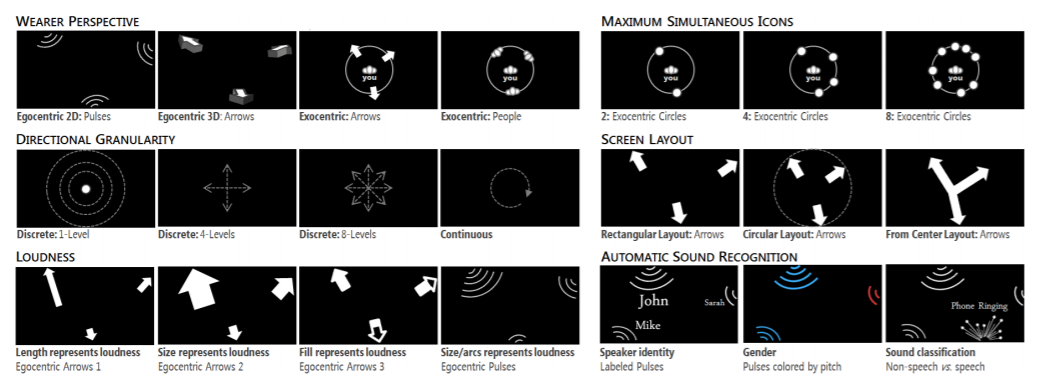 Split between egocentric and exocentric
Split between 2D and 3D
[Speaker Notes: Exocentric – easier to locate others with respect to oneself
Egocentric – less cluttered interface
2D – simpler interface
3D – increased realism]
2. Directional Granularity
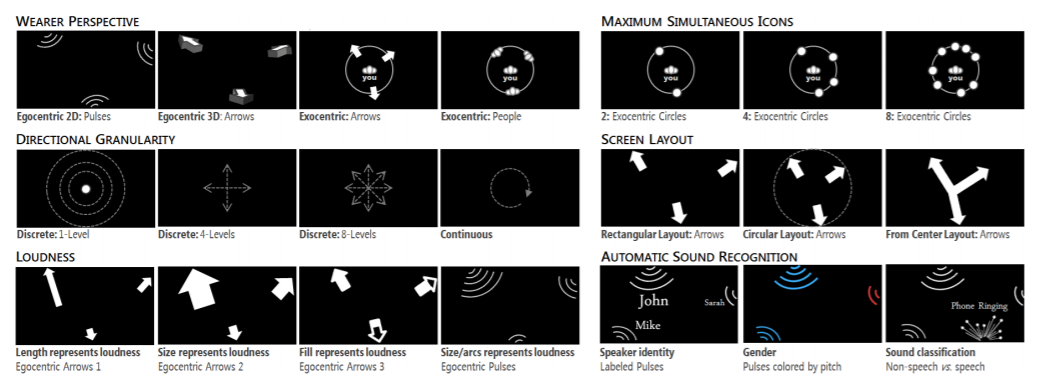 14 chose continuous, 5 chose 8 level
3 chose 4 level, 1 chose 1 level
[Speaker Notes: The more specific, the better]
3. Loudness
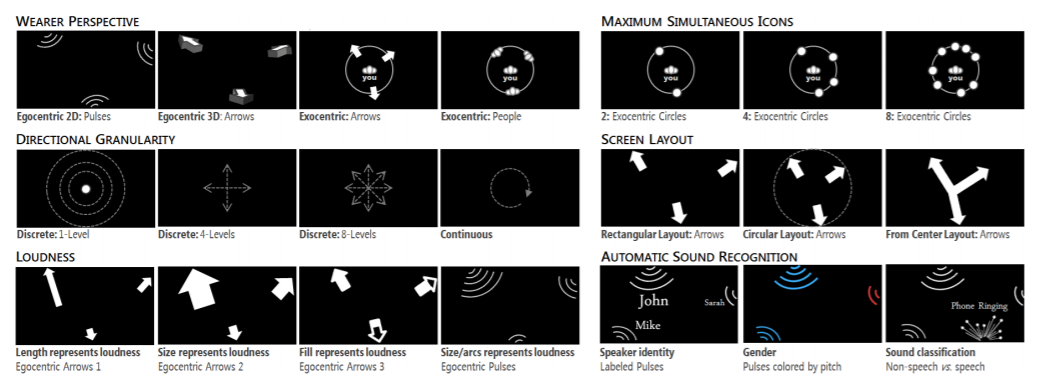 Majority preferred egocentric pulses that vary in size
[Speaker Notes: Showed four different types of loudness, length, size, fill, size of arcs]
4. Sound Indicator Icons
Egocentric – 14 chose pulses
Exocentric – 9, 7, 7 respectively
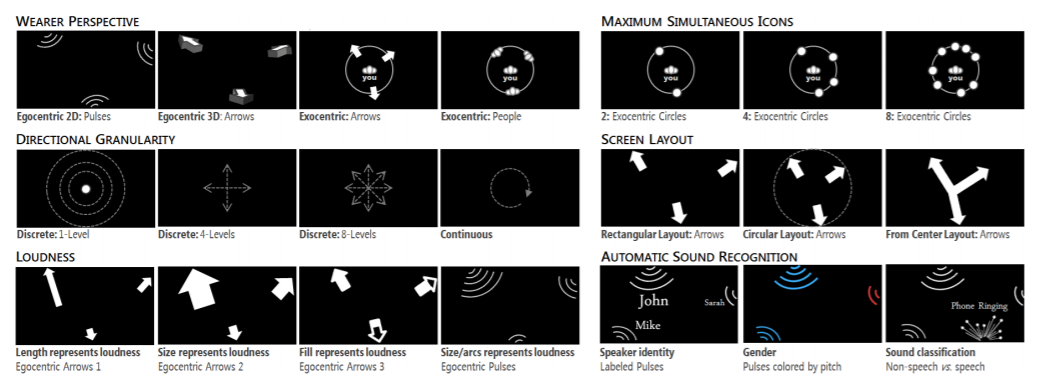 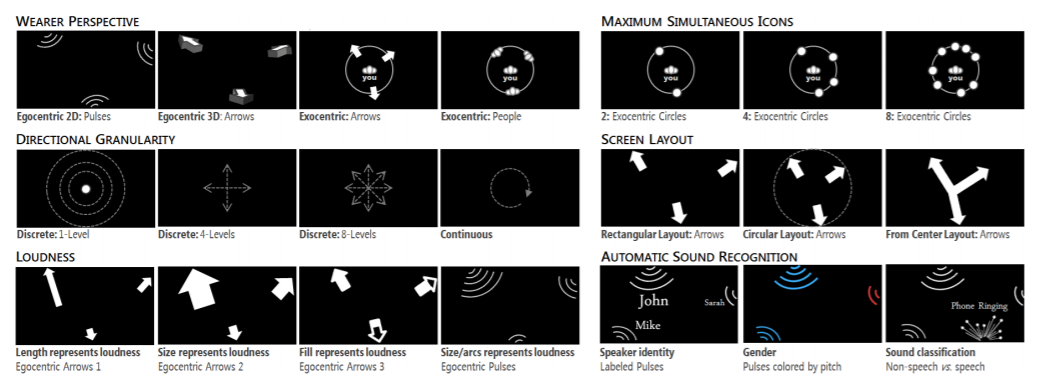 5. Maximum Simultaneous Icons
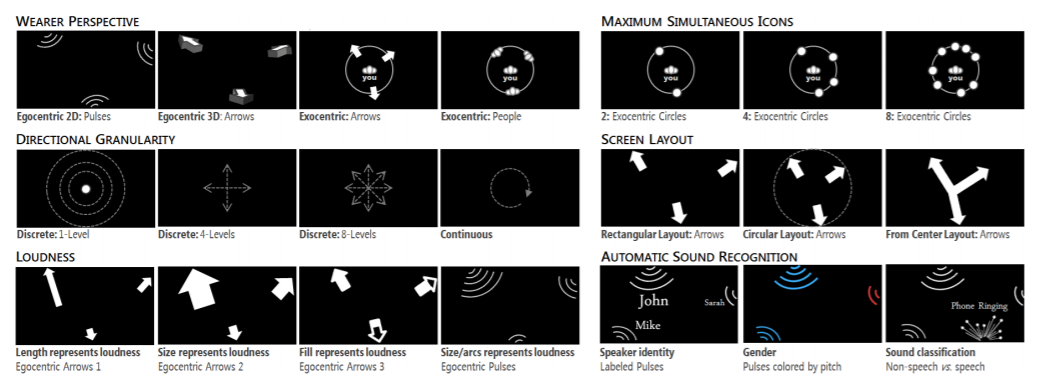 This should be customizable
but likely 4 people
6. Screen Layout
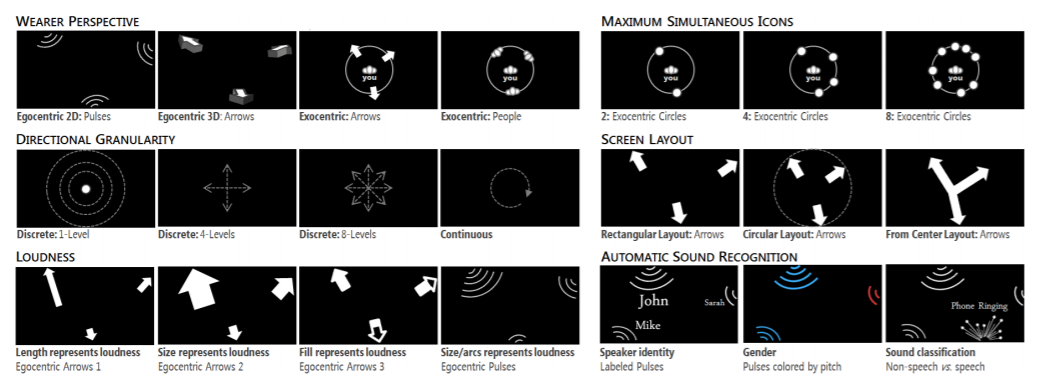 10 chose rectangle, 9 chose circle, 3 split between the two
[Speaker Notes: Aesthetic for rectangle, easier to understand for circle]
7. Conveying Sound Source
Not pictured, but whether arrows:
Point toward sound source (toward speaker)
Point away from sound source (away from speaker)
17 chose outward because it shows where to look.
8. Automatic Sound Recognition
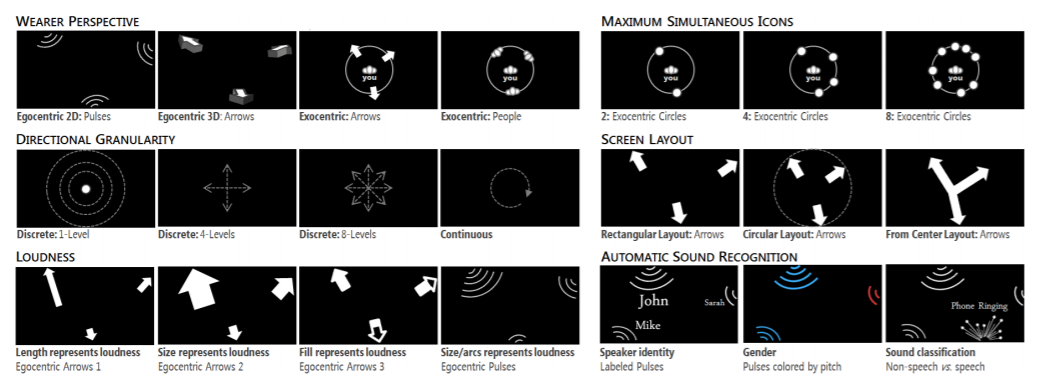 Almost all participants wanted all of these options (except gender)
[Speaker Notes: Names, gender, classification of speech versus non speech]
Study 2: Proof of Concept System
Created application with Google Glass and 64-microphone array
Based on first study, built egocentric pulses and exocentric arrows
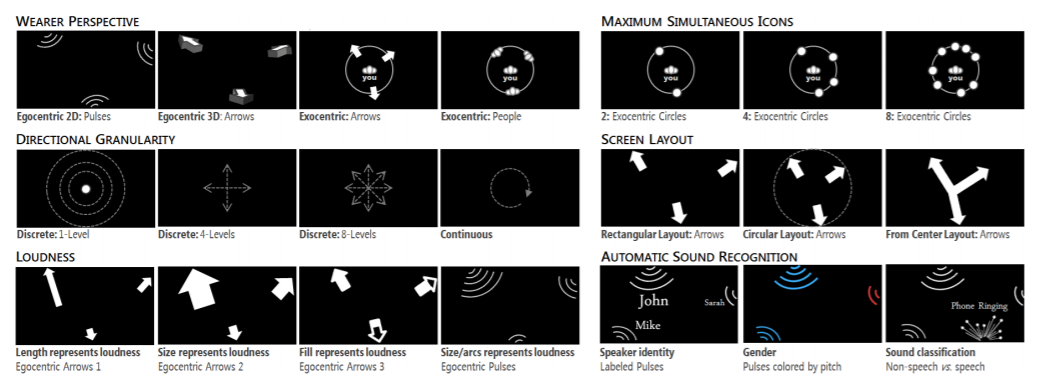 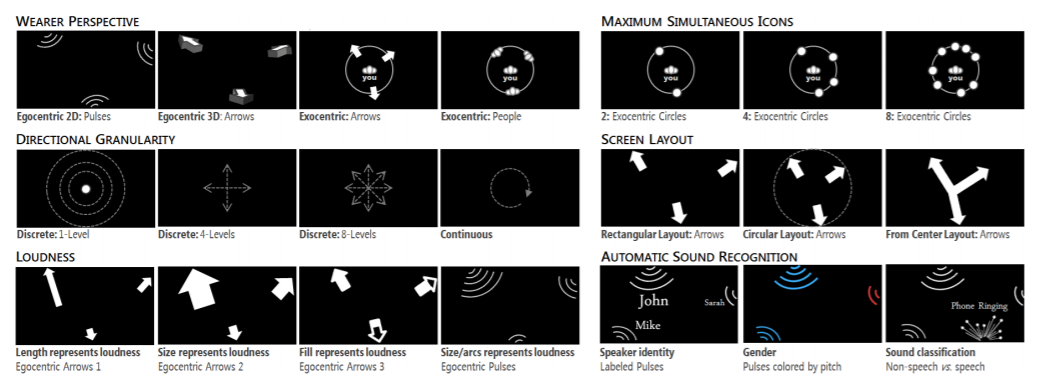 [Speaker Notes: Interpreted all co-occurring sounds, picked four highest intensity sounds and sent those to the google glass]
Study 2: Procedure
Four participants (2 female)
Ages 26-42 (average 35)
3 profoundly deaf since birth, 1 severe hearing loss in both ears since early childhood
3 employed lip reading sometimes

Sat at meeting table wearing glass
Person walked around room talking, then had scripted “meetings”
[Speaker Notes: 2-person conversation at ends of table
4-person around table, but one person moved behind participant
Then had conversation with the four members

From Shawshank Redemption and Ghostbusters]
Study 2: Results
Felt this would be helpful in at least some contexts
Hard to look at the glass and lip-read at the same time
Hard to attend to hearing aid and glass at the same time

Useful:
In public setting and someone is trying to get their attention
Social group settings
3 participants preferred arrows, 1 had no preference
1. Wearer Perspective
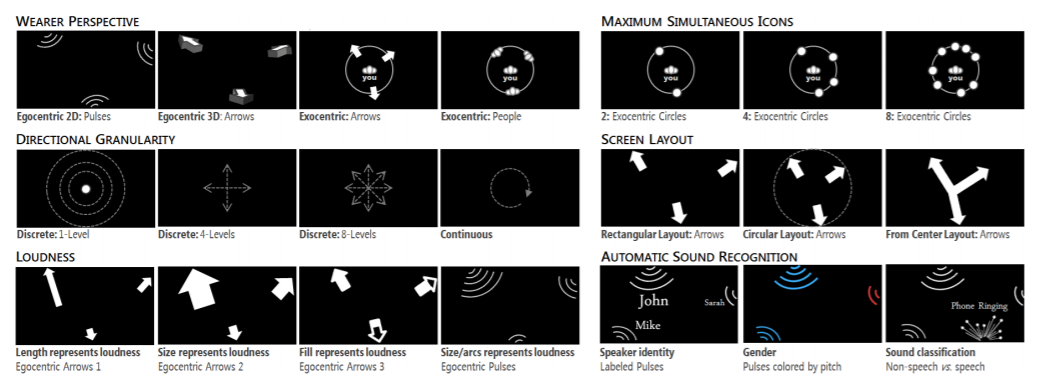 Either can be used
2. Directional Granularity
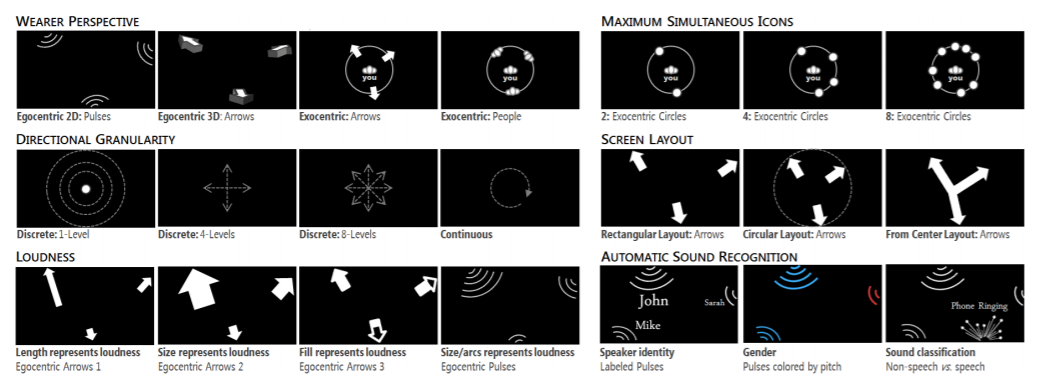 Use continuous, 8 level worst case
[Speaker Notes: The more specific, the better]
3. Loudness
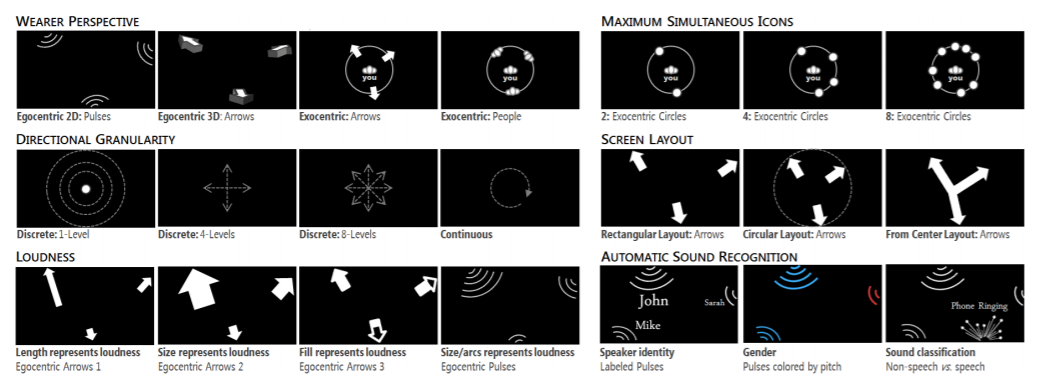 Egocentric pulses
[Speaker Notes: Showed four different types of loudness, length, size, fill, size of arcs]
4. Sound Indicator Icons
Use pulses with egocentric
No clear pattern for exocentric
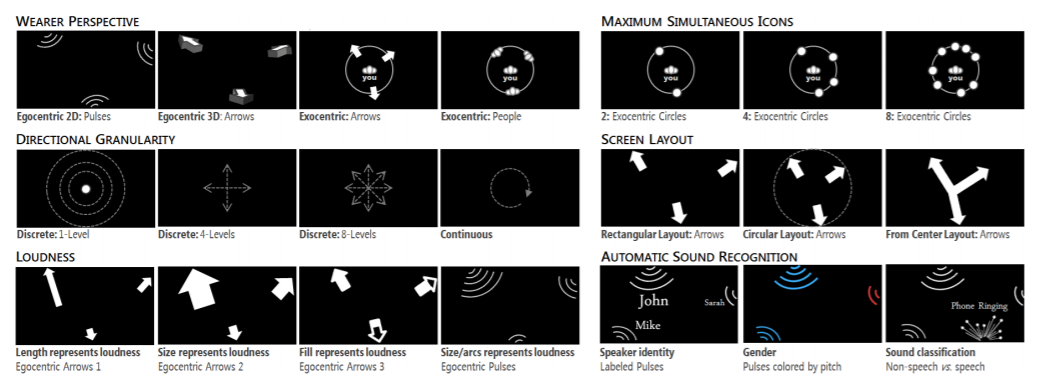 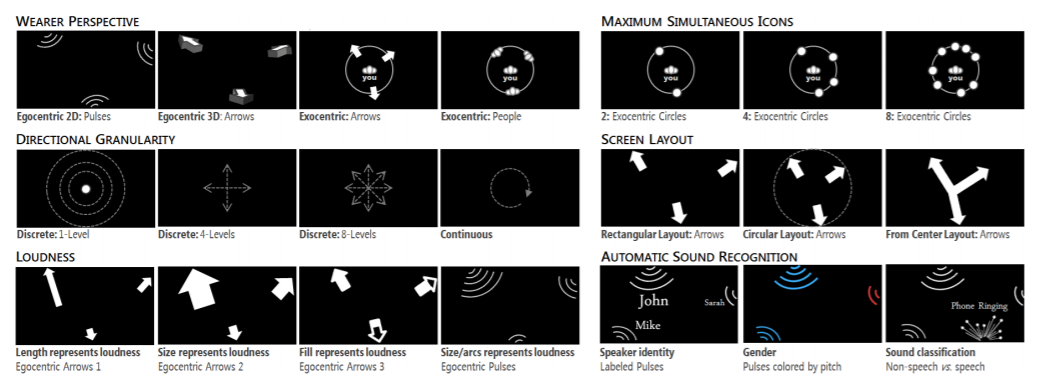 5. Maximum Simultaneous Icons
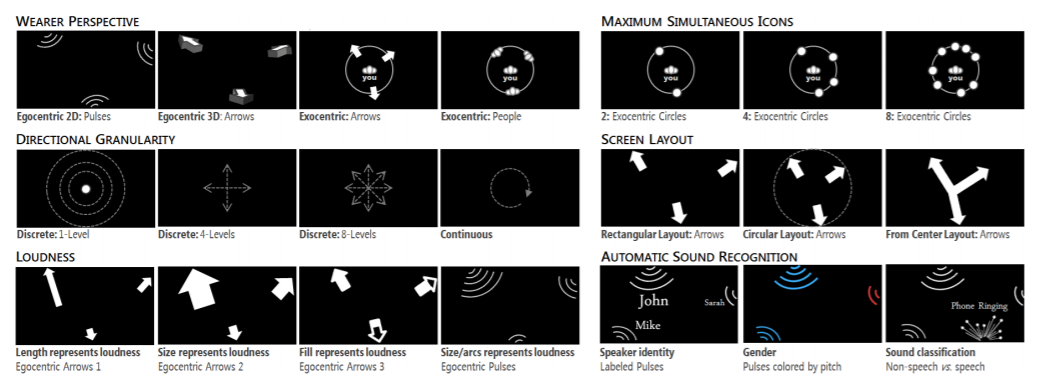 4-5 users, but should be custom
6. Screen Layout
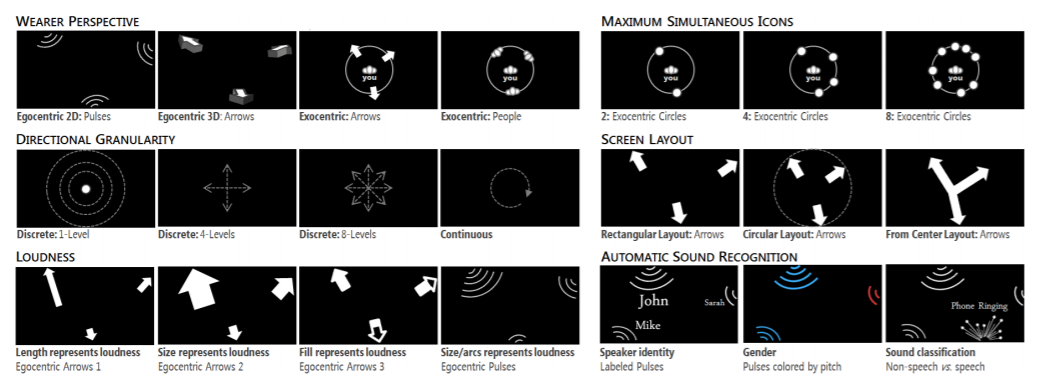 Screen indicators should be in periphery, not the center
[Speaker Notes: Aesthetic for rectangle, easier to understand for circle]
7. Conveying Sound Source
Not pictured, but whether arrows:
Point toward sound source (toward speaker)
Point away from sound source (away from speaker)
Point arrows outward
8. Automatic Sound Recognition
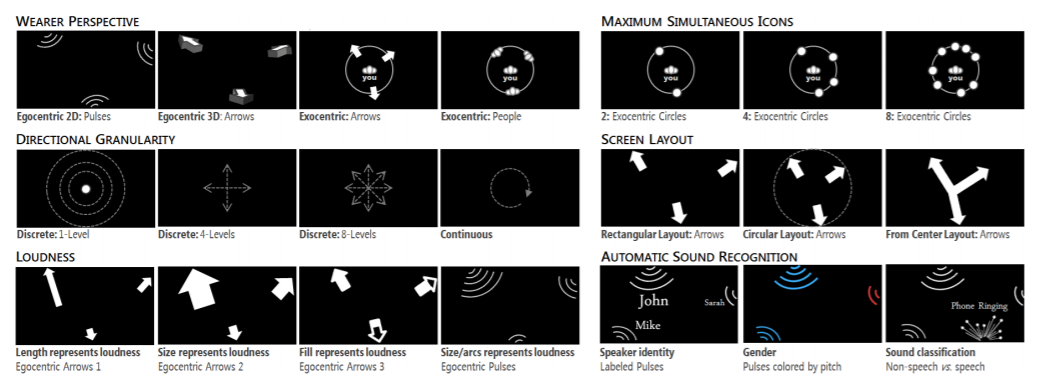 Employ these, not gender
[Speaker Notes: Names, gender, classification of speech versus non speech]
Limitations
Should get a larger sample
Did not show an equal number of all design dimensions
More exposure to egocentric and outward designs
Lab study, not a deployment study
Discussion
Importance?
Credibility?
Novelty?
Applicability?
Generalizability?
Scalability?
Assumptions?
Readability?